UNIVERSITÉ ABOU BEKR BELKAÏD- TLEMCEN
Faculté des Sciences de la Nature et de la Vie et Sciences de la Terre et de l’Univers
M2 Géo-Ressources Professionnel
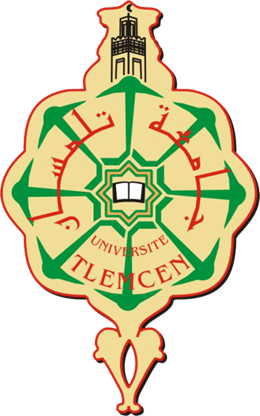 Méthodes de prospection GéophysiqueAnnée universitaire 2023/2024
Responsable de la matière : Dr. BOUYAHIAOUI
Méthodes de prospection Géophysique
-Définition
-Disciplines de la géophysique
-Domaines d’intérêts de la géophysique
-Matériels et équipements géophysiques 
-Sociétés de services géophysiques
DÉFINITION
La géophysique est l’étude des constituants de la terre et des astres de l’univers par les méthodes de la physique.

Elle permet, en se basant sur la mesure de grandeurs physiques (densité, vitesse, susceptibilité magnétique, résistivité, etc.), de distinguer les roches de compositions chimique et minéralogique différentes.
DISCIPLINES DE LA GÉOPHYSIQUE
La Géophysique comprend plusieurs disciplines ou spécialités:

1-La  sismologie et la sismique:

Ces deux techniques étudient la propagation des ondes acoustiques ou sonores naturelles (sismologie) et provoquées (sismique).
Elles mesurent le temps de propagation de ces ondes acoustiques.
Le paramètre physique qui caractérise le milieu est la vitesse V.
2- La gravimétrie:
.
Elle s’intéresse au champ gravifique.
La grandeur physique des constituants  est la densité d.
En relation avec la fréquence des mesures, on parlera de gravimétrie ou de micro gravimétrie.
         
3- Le Magnétisme:

Cette technique étudie le champ magnétique.
La grandeur physique du milieu est la susceptibilité magnétique μ.


Remarque: des techniques héliportées existent pour ces deux disciplines.
4- Les méthodes électriques:
       Elles étudient les courants électriques naturels et artificiels à travers plusieurs méthodes de prospection (Polarisation Spontanée PS, Polarisation Induite PI et Polarisation Provoquée PP). Le paramètre mesuré est la résistivité.
 
5- Les méthodes électromagnétiques: 
       Plusieurs techniques électromagnétiques sont développées pour les champs électromagnétiques provoqués et naturels (EM, Radar, Interférométrie, Magnétotellurique MT et AMT).

Le paramètre physique du champ électromagnétique provoqué est la conductivité électrique σ.
Le champ électromagnétique naturel (tellurique) est caractérisé par 05 composantes dont 02 électriques (Ex et Ey) et 03 magnétiques (Hx, Hy et Hz).
6- La radiométrie:

Elle s’intéresse à l’énergie et/ou concentrations radioactives des éléments radioactifs prépondérants de Potassium  K et des séries de Thorium Th et d’Uranium U.
Plusieurs paramètres physiques sont mesurés.

     Remarque: des techniques héliportées existent en radiométrie.

7- Les diagraphies:

Elles consistent à mesurer dans un sondage (forage) différents paramètres physiques.
Toutes les grandeurs physiques de la géophysique de surface sont pratiquement mesurées dans les puits de forage.
DOMAINES D’INTÉRÊTS DE LA GÉOPHYSIQUE
1- Recherche pétrolière: la géophysique est présente en exploration et caractérisation des réservoirs potentiels.

Les principales disciplines : la sismique et les diagraphies.
Les méthodes complémentaires: la gravimétrie, le magnétisme  et la MT.

2- Recherche minière: la géophysique intervient dans l’exploration de l’ensemble des minerais. Elle contribue dans la mise en valeur des gisements ou mines.

Les disciplines utilisées: les méthodes électriques (PP, PI ou PS) et électromagnétiques (EM, AMT,…), la radiométrie et les diagraphies. La sismique, la gravimétrie et le magnétisme peuvent intervenir dans ce domaine.
3- Recherche hydrique: la géophysique est présente en exploration des ressources en eaux souterraines (nappes superficielles et phréatiques).

Les principales disciplines: les méthodes électriques.
Les méthodes complémentaires: la gravimétrie et l’AMT.

4- Surveillance sismique: la géophysique intervient dans l’ensemble des risques sismiques majeurs (tremblements de terre) ou mineurs (liés aux grands ouvrages d’art: barrages, ponts, etc.) par l’implantation de réseaux de surveillance fixes et/ou mobiles.

La principale discipline: la sismologie.
5- Génie civil: la géophysique est indispensable dans l’étude des sols pour le bâti ou la réalisation des grands ouvrages (tracé d’autoroutes et de pipe-line, pistes d’aéroports, ponts, etc.).

Les principales disciplines: toutes les méthodes électriques et électromagnétiques de surface, la micro gravimétrie et la sismique.

6- Environnement: la géophysique est utile dans les études de pollutions naturelles et/ou artificielles et d’aménagement du territoire.

Les principales disciplines: toutes les méthodes électriques et électromagnétiques de surface, la micro gravimétrie, la radiométrie et la sismique.
MATÉRIELS ET ÉQUIPEMENTS GÉOPHYSIQUES
Chaque discipline de Géophysique a son propre matériel.

1- Sismologie: stations sismologiques de surveillance et d’intervention.
2- Sismique: laboratoires de sismique réflexion et réfraction équipés de toute une  
                     chaine d’enregistrement.
3- Gravimétrie: 
 gravimètre absolu
 gravimètre et micro gravimètre de terrain.
4- Magnétisme: magnétomètres.
5- Méthodes électriques: différents résistivimétres à différentes profondeurs
                                         d’investigations.
6- Méthodes électromagnétiques: 
 plusieurs appareils EM ont été conçus pour différentes profondeurs
  d’investigations.
 station MT et AMT.
7- Radiométrie: plusieurs appareils pour la mesure de l’énergie de radiation ont été 
                          développés (exemple: Scintillomètres).

8- Diagraphies: plusieurs sondes de diagraphies sont fabriquées pour l’acquisition
                         des paramètres physiques dans les puits de forage. Chaque
                         diagraphie a sa sonde (exemple AIT pour les résistivités, GR pour
                         la radioactivité naturelle, CNL pour les diagraphies de neutrons,
                         etc.).

9- Positionnement: plusieurs équipements ont été conçus pour la détermination des
                               coordonnées des points de mesure:
 théodolites
 station totale
 GPS de navigation et DGPS.
SOCIÉTÉS DE SERVICES GÉOPHYSIQUES
En Algérie, plusieurs sociétés nationales et multinationales de géophysique  sont présentent dans les différents domaines:
1- SONATRACH avec ces Divisions Exploration et Production
2- ENAGEO (Entreprise Nationale de Géophysique)
3- ORGM (Office de la Recherche Minière)
4- CRAAG (Centre de Recherche en Astronomie, Astrophysique et Géophysique)
5- CGS (Centre de Génie Sismique)
6- ANRH (Agence Nationale de la Recherche Hydrique)
7- ANB (Agence Nationale des Barrages)
8-Les multinationales: Schlumberger, Western-Atlas, AGIP Algérie, ANADARKO, 
                                     BHP Belliton, PETROCANADA, etc.
9- Les bureaux d’études: Géophysique, Topographie-Géodésie, Hydrogéologie,
                                         Géotechnique et Géologie (LTPC, LNHC, etc.).